Fig. 1 Histopathology of endoscopic biopsy demonstrating eosinophilic esophagitis after ablation of Barrett’s ...
Dis Esophagus, Volume 26, Issue 2, 1 March 2013, Pages 113–116, https://doi.org/10.1111/j.1442-2050.2012.01330.x
The content of this slide may be subject to copyright: please see the slide notes for details.
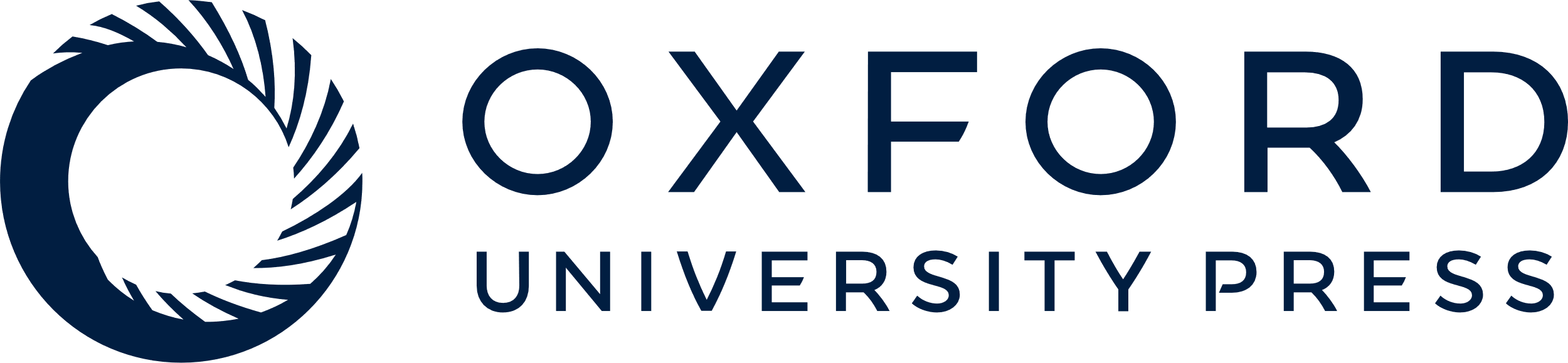 [Speaker Notes: Fig. 1 Histopathology of endoscopic biopsy demonstrating eosinophilic esophagitis after ablation of Barrett’s esophagus (H&E stain, original magnification ×40).


Unless provided in the caption above, the following copyright applies to the content of this slide: © 2012 Copyright the Authors. Journal compilation © 2012, Wiley Periodicals, Inc. and the International Society for Diseases of the Esophagus]